DBI-B204
Microsoft SQL Server 2014 In-Memory OLTP: Overview
Jos de Bruijn 
jodebrui@microsoft.com
Context
In-Memory OLTP is one of many SQL Server initiatives to take advantage plentiful memory and processor cores

Specialized database engines for particular workloads:
Column store indexes for SQL Server 2012/2014 and PDW
In-Memory Analytics – Power Pivot for Excel 2010
App Fabric Cache - mid tier caching solution 
Stream Insight : Real time data stream analytics 
In-Memory OLTP for SQL Server 2014 

SQL Server is well positioned to take full advantage of changing hardware trends and application requirements
Myths About In-Memory OLTP
SQL Server In-Memory OLTP is a recent response to competitors’ offerings
In-Memory OLTP is like DBCC PINTABLE
In-Memory Databases are new separate products
You can use In-Memory OLTP in an existing SQL Server app with NO changes whatsoever
Since tables are in memory, the data is not Durable or Highly Available – I will lose it after server crash
Myth #1:
SQL Server In-Memory OLTP is a recent response to competitors’ offerings
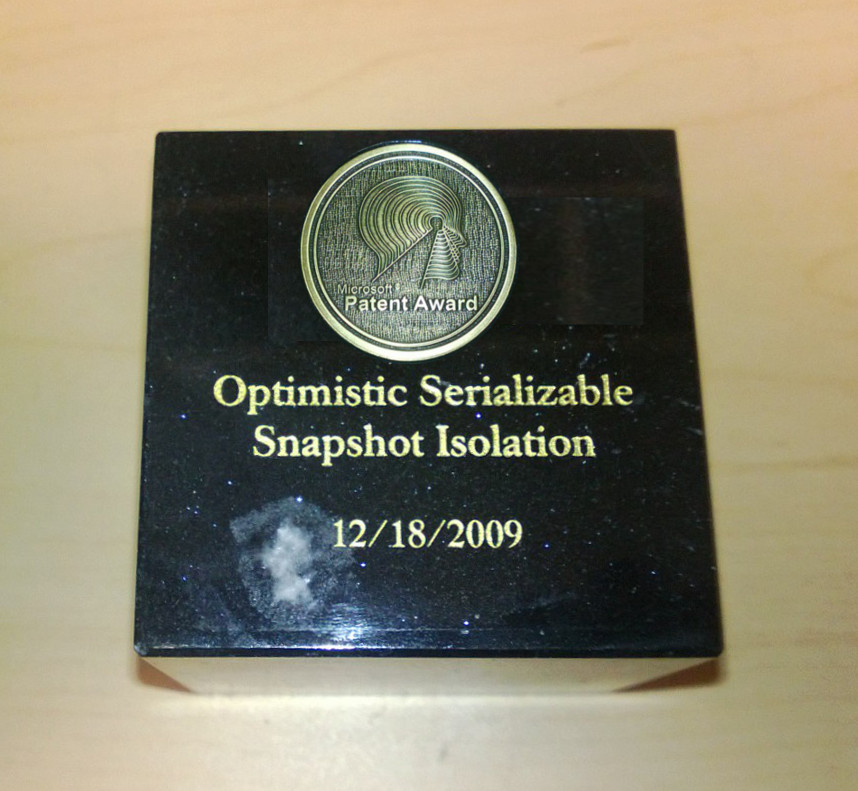 Reality
Project “Hekaton” was started around 4 years ago in response to business and hardware trends
Business Trends
Market need in OLTP space
ever higher throughput 
lower latency 
at a lower cost

Examples
Credit-card transactions: validate, authorize and complete the transaction
Online-betting: Ability to place the bet quickly
Hardware Trends
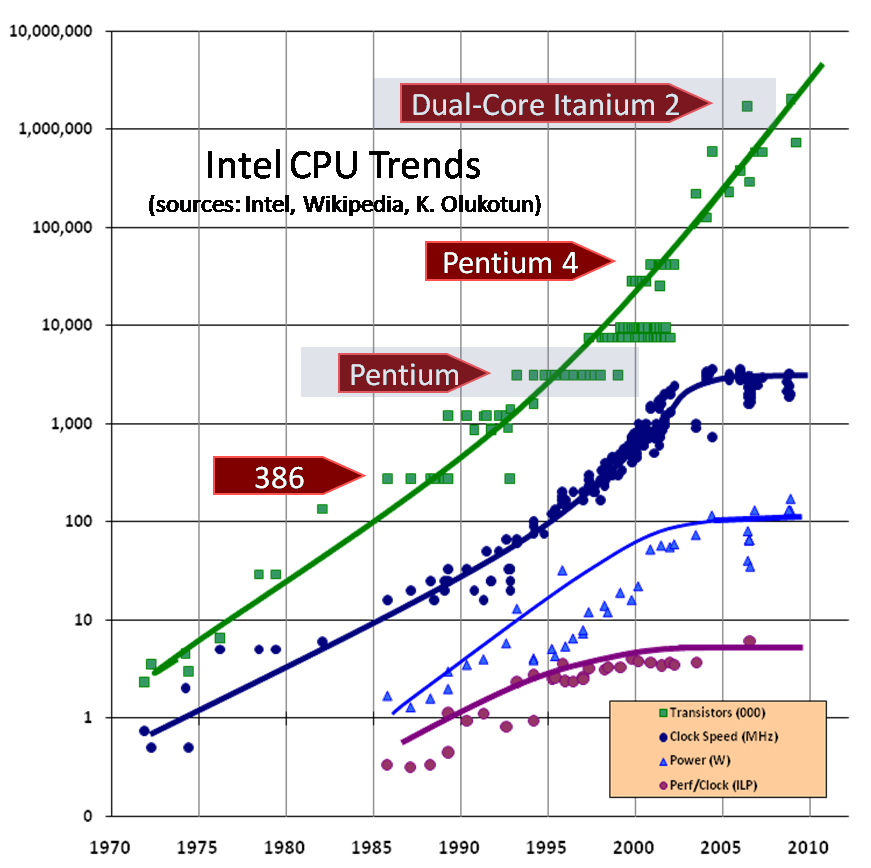 Moore’s Law means more transistors and therefore cores, but…
CPU clock rate stalled…
Meanwhile RAM cost continues to drop
Chart reference http://www.gotw.ca/publications/concurrency-ddj.htm
What is SQL Server In-Memory OLTP?
1. High performance 
2. Main memory-optimized 
3. OLTP scenarios 
4. Integrated into SQL Server 
5. Architected for modern hardware trends
Myth #2:
In-Memory OLTP is like DBCC PINTABLE
Reality
In-memory OLTP is completely new design to optimize for efficient In-Memory data operations. 
There are no pages or buffer pool for memory-optimized tables.
In-Memory OLTP – Architectural Pillars
Customer Benefits
High performance data operations
Efficient business-logic processing
Frictionless scale-up
Hybrid engine and integrated experience
Main-Memory Optimized
T-SQL Compiled to Machine Code
High Concurrency
Architectural Pillars
SQL Server Integration
T-SQL compiled to machine code via C code generator and VC
Invoking a procedure is just a DLL entry-point
Aggressive optimizations @ compile-time
Same manageability, administration & development experience
Integrated queries & transactions
Integrated HA and backup/restore
Optimized for in-memory data
Indexes (hash and range) exist only in memory
No buffer pool, B-trees
Stream-based storage
Multi-version optimistic concurrency control with full ACID support
Core engine uses lock-free algorithms
No lock manager, latches or spinlocks
Business
Drivers
Hardware trends
Many-core processors
Steadily declining memory price, NVRAM
Stalling CPU clock rate
TCO
Myth #3:
In-Memory Databases are new separate products
Reality
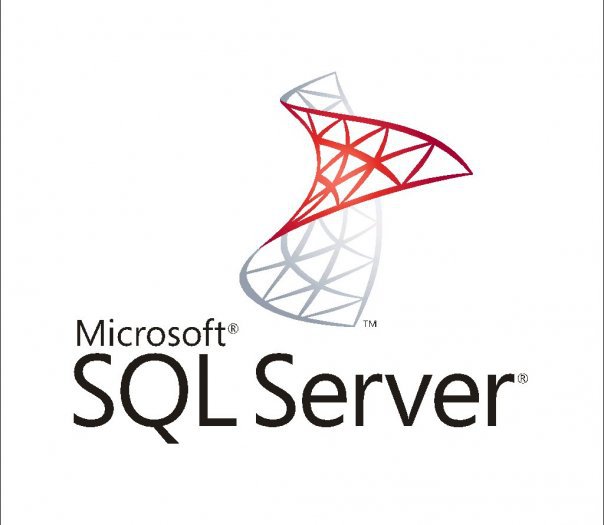 In-Memory OLTP is a feature fully integrated into SQL Server 2014
In-Memory OLTP Integration and Application Migration
Client App
TDS Handler and Session Management
Key
SQL Server.exe
Parser, Catalog, Optimizer
Existing SQL Component
T-SQL Query Execution
Natively Compiled SPs and Schema
Native Compiler
In-mem OLTP Component
Non-durable table
Query Interop
Memory Optimized Tables & Indexes
Buffer Pool for Tables & Indexes
Generated .dll
T1
T2
T3
Tables
Indexes
Transaction Log
Data Filegroup
Memory Optimized Data Filegroup
T1
T2
T3
T3
T1
T2
Myth #4:
You can use In-Memory OLTP in an existing SQL Server app with NO changes whatsoever
Reality
There are at least some changes, at minimum 
changing some of the schema
Code Changes for the Demo (I)
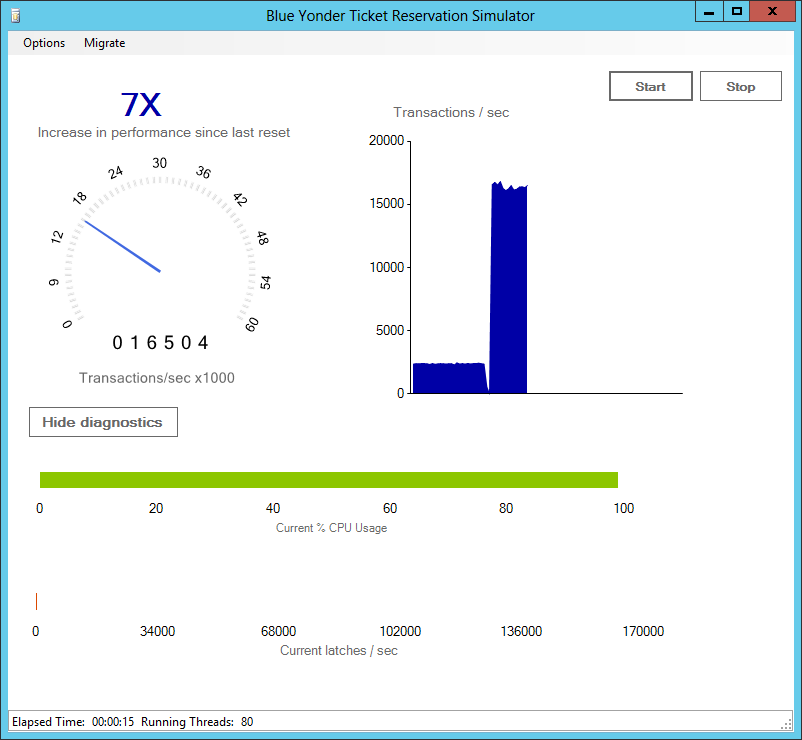 Code Changes for the Demo (I)
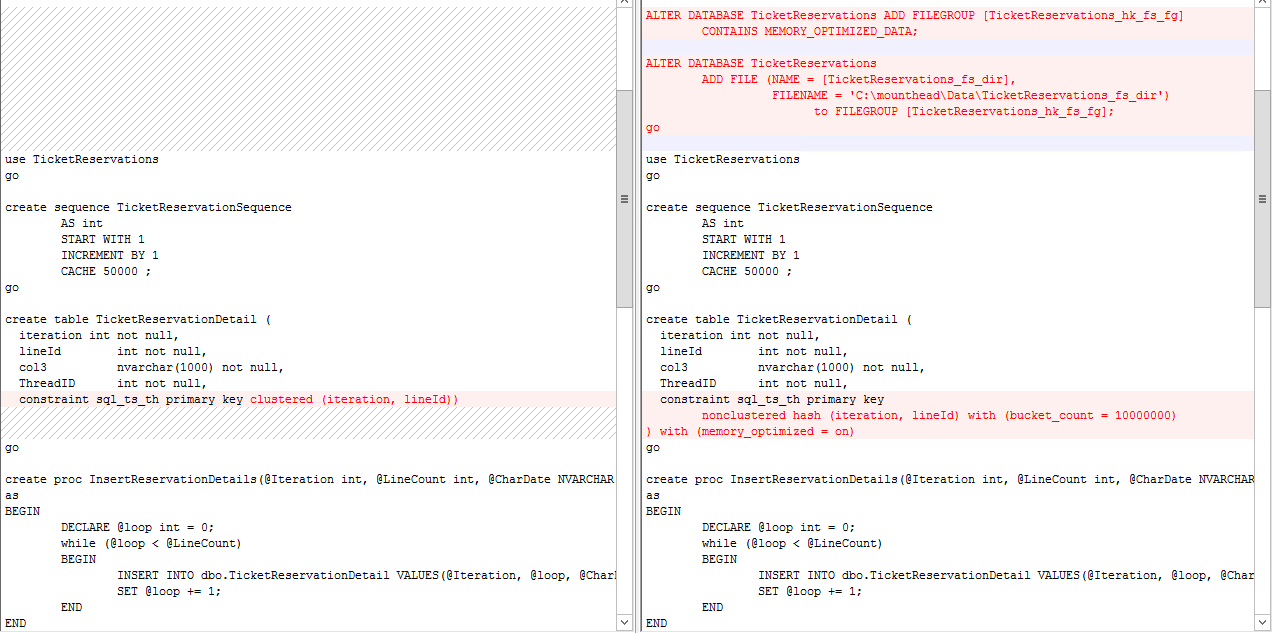 Code Changes for the Demo (II)
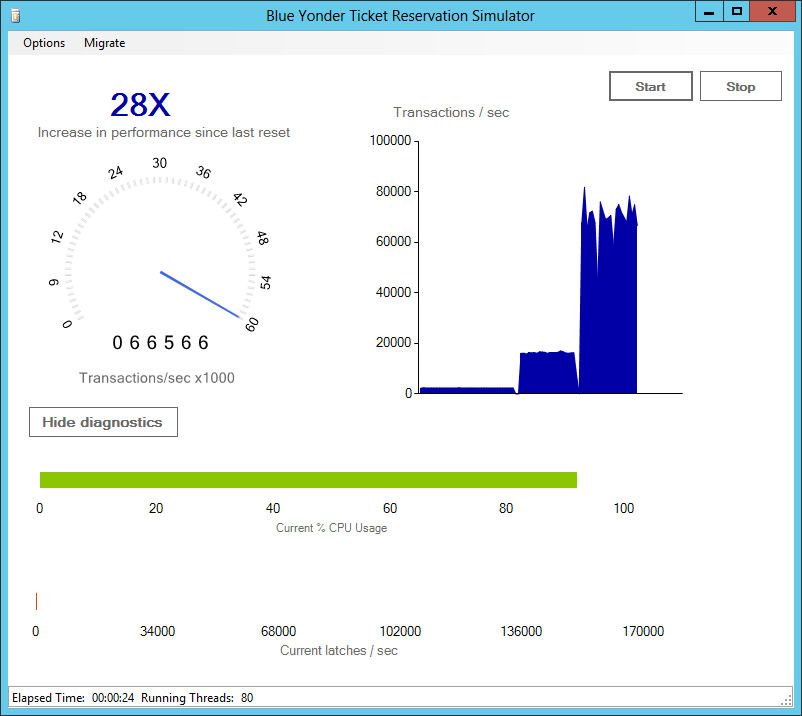 Code Changes for the Demo (II)
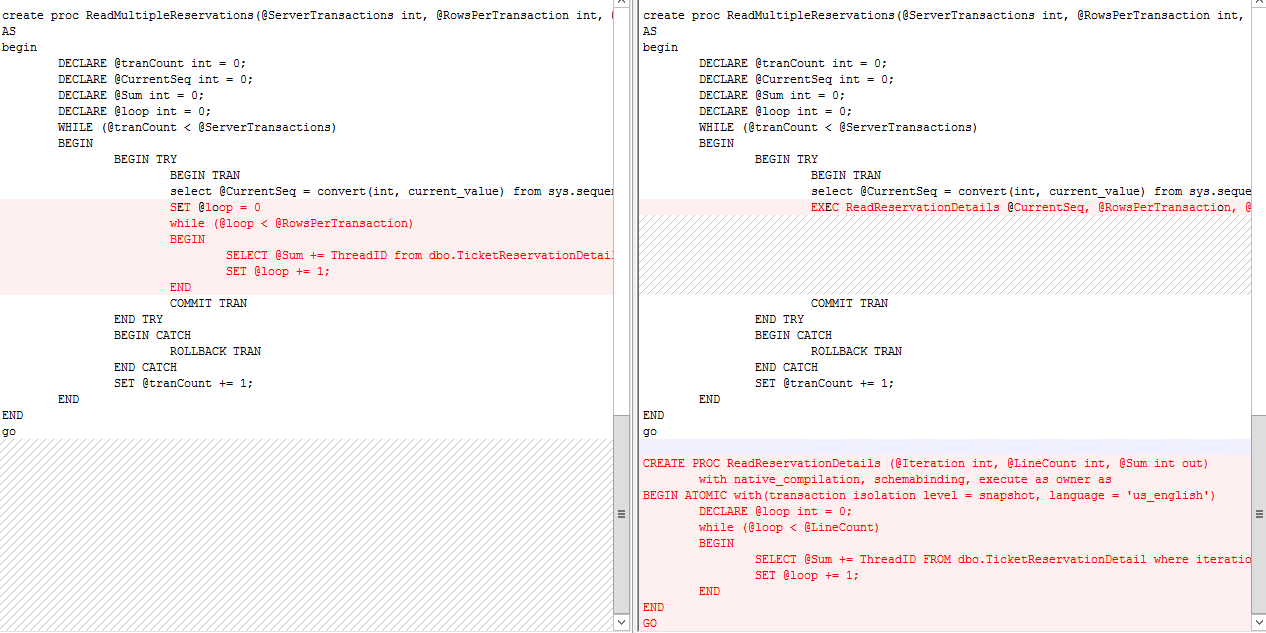 Myth #5:
Since tables are in memory, the data is not Durable or Highly Available – I will lose it after server crash
Reality
In-Memory OLTP is fully durable, and includes several HA features, including AlwaysOn
Data is persisted on disk, and will survive server crash
Performance Gains
Client App
TDS Handler and Session Management
SQL Server.exe
Key
No improvements in communication stack, parameter passing, result set generation
Existing SQL Component
Parser, Catalog, Optimizer
T-SQL Query Execution
Native Compiler
In-mem OLTP Component
Natively Compiled SPs and Schema
10-30x more efficient
Generated .dll
Query Interop
Removes lock and latch contention
Buffer Pool for Tables & Indexes
Engine for Memory_optimized Tables & Indexes
Reduced bandwidth. Latency remains
Transaction Log
Data Filegroup
Memory-optimized Table Filegroup
Persistence uses sequential IO
Performance gains in the demo (I)
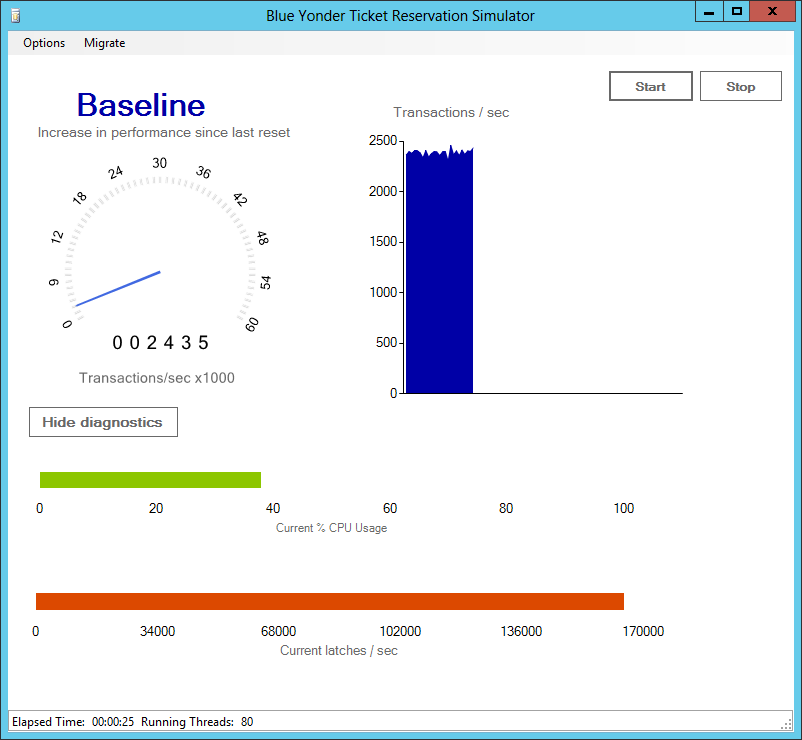 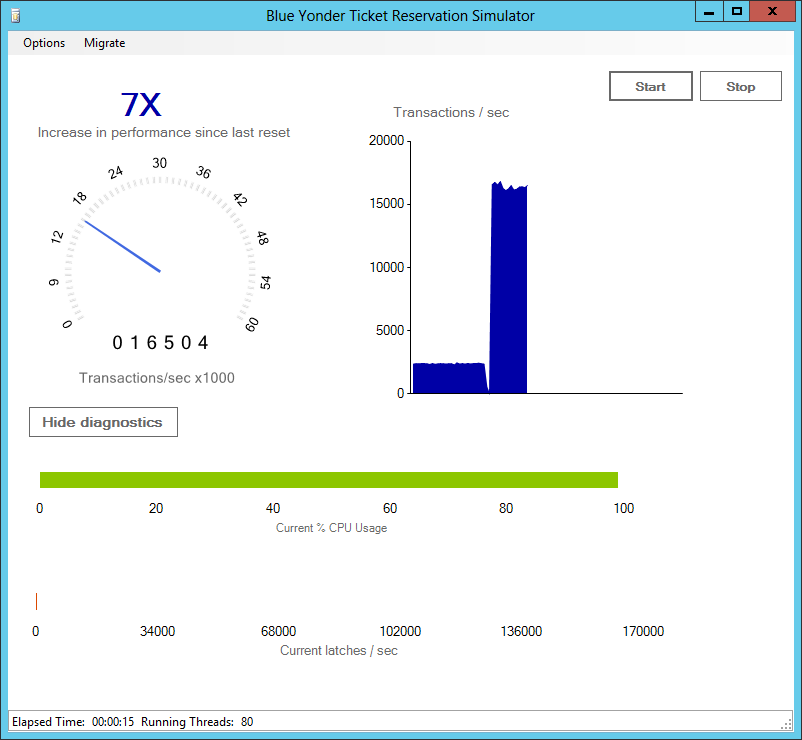 Migrate table
Performance Bottleneck:
Latch contention
Bottleneck resolved:
7X perf gain
Performance gains in the demo (II)
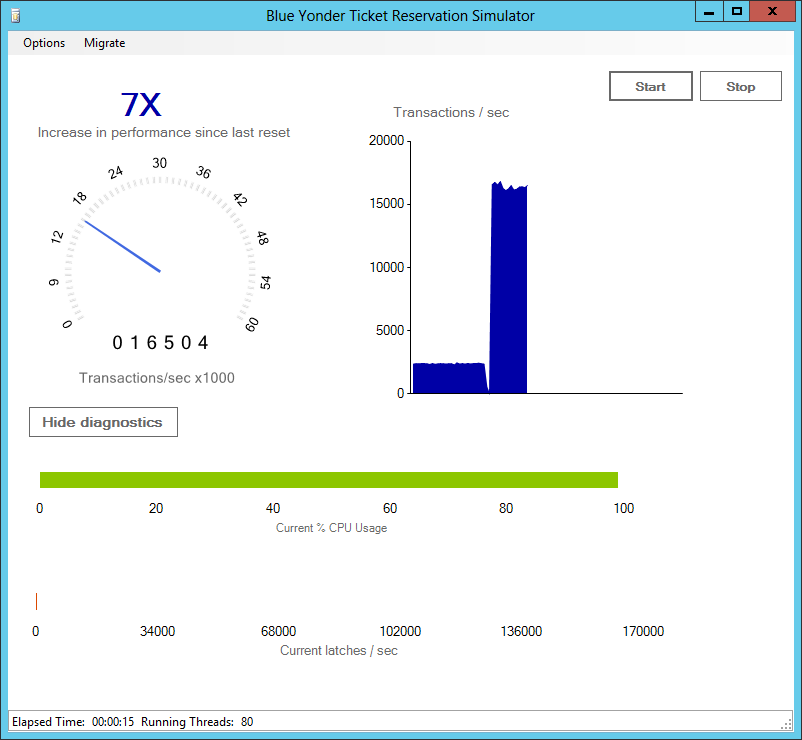 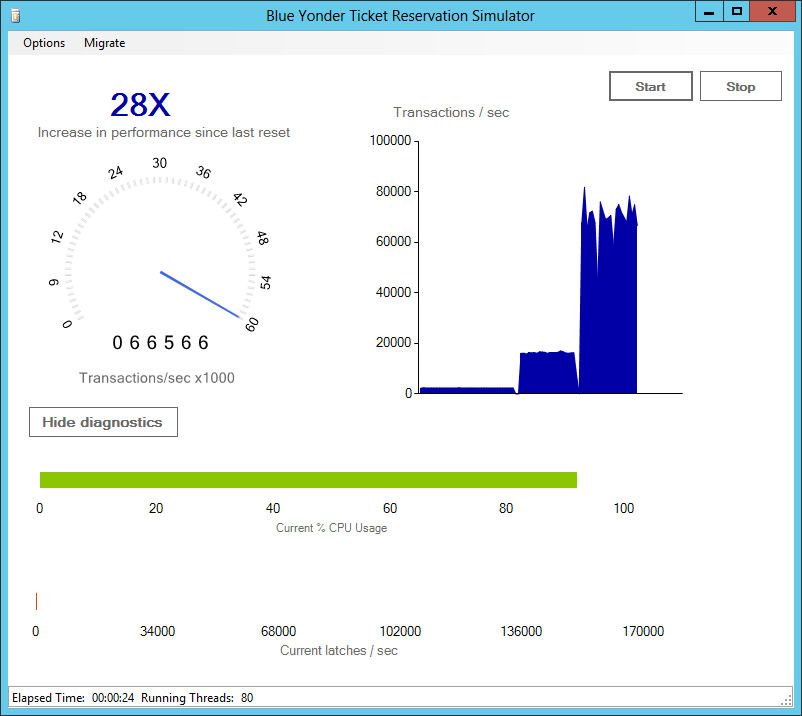 Migrate stored procedures
Performance Bottleneck:
CPU
More efficient use of CPU: another 4X perf gain
Suitable Application Characteristics
Application is suited for in-memory processing
All performance critical data already fits in memory
Transaction locking or physical latching causing stalls and blocking
Application is “OLTP-Like”
Relatively short-lived transactions
High degree of concurrent transactions from many connections
Examples: Stock trading, travel reservations, order processing
Application migration simplified if
Stored procedures used
Performance problems isolated to subset of tables and SPs
Demo
Performance of Natively Compiled Stored Procedures
Related content
Breakout Sessions
DBI-B307 Microsoft SQL Server 2014 In-Memory OLTP: DB Developer Deep Dive – Wed 15:15
DBI-B308 Microsoft SQL Server 2014 In-Memory OLTP: Management Deep Dive – Thu 15:15
Hands-On Lab: SQL Server Project “Hekaton”
Find Me Later At…
MSE – Server Cloud Tools….This evening and Friday
Ask The Experts…..Thursday evening
Resources
Learning
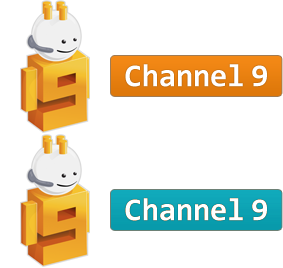 Sessions on Demand
Microsoft Certification & Training Resources
http://channel9.msdn.com/Events/TechEd
www.microsoft.com/learning
msdn
TechNet
Resources for IT Professionals
Resources for Developers
http://microsoft.com/technet
http://microsoft.com/msdn
Required Slide 
*delete this box when your slide is finalized

Your MS Tag will be inserted here during the final scrub.
Evaluate this session
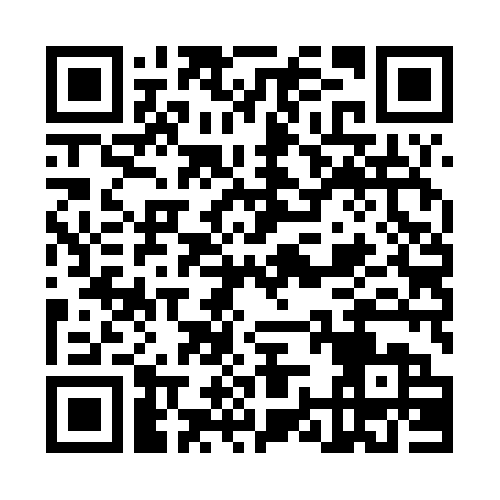 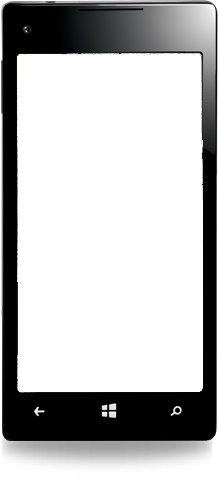 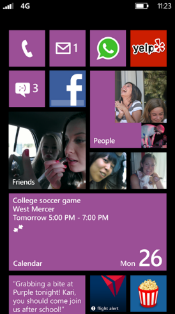 Scan this QR code to 
evaluate this session.
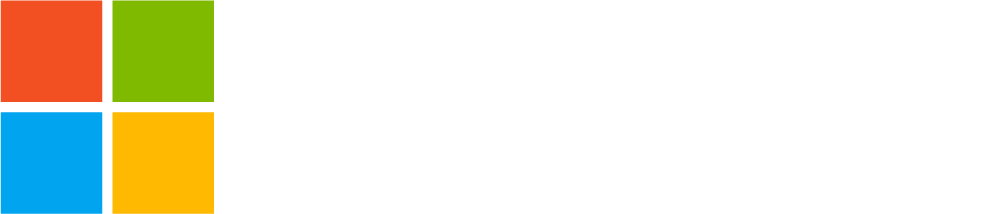 © 2013 Microsoft Corporation. All rights reserved. Microsoft, Windows and other product names are or may be registered trademarks and/or trademarks in the U.S. and/or other countries.
The information herein is for informational purposes only and represents the current view of Microsoft Corporation as of the date of this presentation.  Because Microsoft must respond to changing market conditions, it should not be interpreted to be a commitment on the part of Microsoft, and Microsoft cannot guarantee the accuracy of any information provided after the date of this presentation.  MICROSOFT MAKES NO WARRANTIES, EXPRESS, IMPLIED OR STATUTORY, AS TO THE INFORMATION IN THIS PRESENTATION.